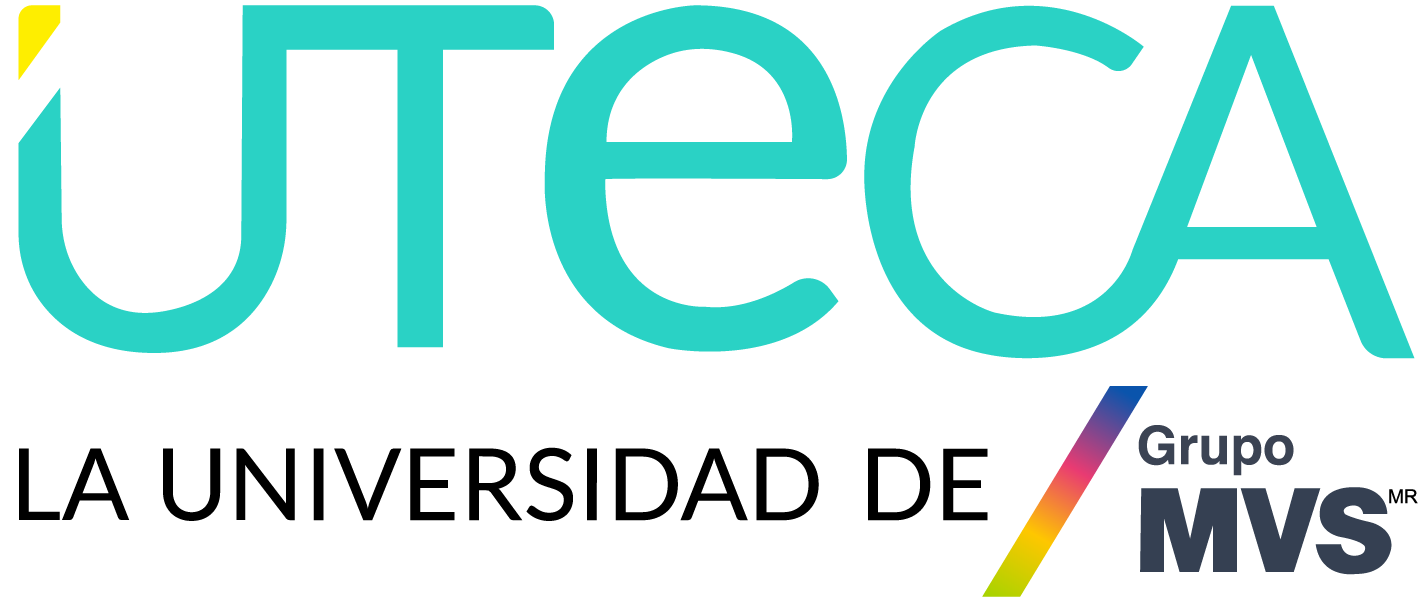 CONVOCATORIA
TITULACIÓN
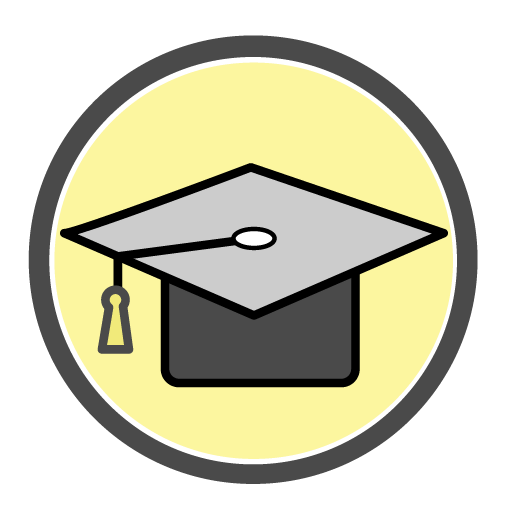 LA UNIVERSIDAD TECNOLÓGICA AMERICANA CONVOCA A TODOS LOS EXALUMNOS QUE CONCLUYERON SUS ESTUDIOS DE LICENCIATURA DEL 2017 Y AÑOS ANTERIORES, A TITULARSE.

FORMAS DE TITULACIÓN:
POR PROMEDIO (MÍNIMO 7)
ESTUDIOS DE POSGRADO (YA REALIZADO)
EXPERIENCIA PROFESIONAL

ENVÍA UN CORREO A CONTROL ESCOLAR  CON LOS SIGUIENTES DATOS:
NOMBRE COMPLETO
LICENCIATURA CURSADA
MATRÍCULA (SI LA RECUERDA)
AL SIGUIENTE CORREO: 
controlescolar@uteca.edu.mx
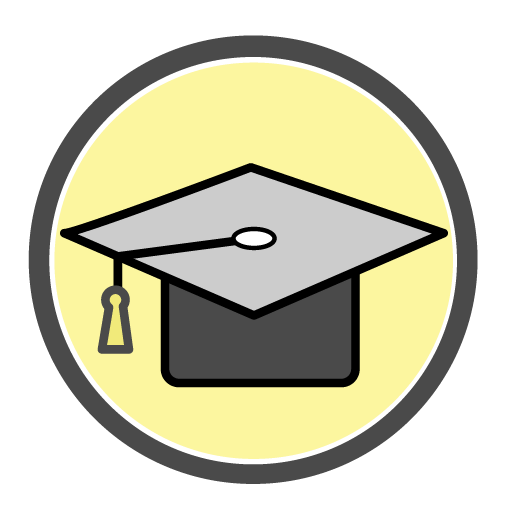 VIGENCIA DE CONVOCATORIA:
INICIO: 5 DE MARZO DE 2024
FININALIZACIÓN: 31 DE MAYO DE 2024